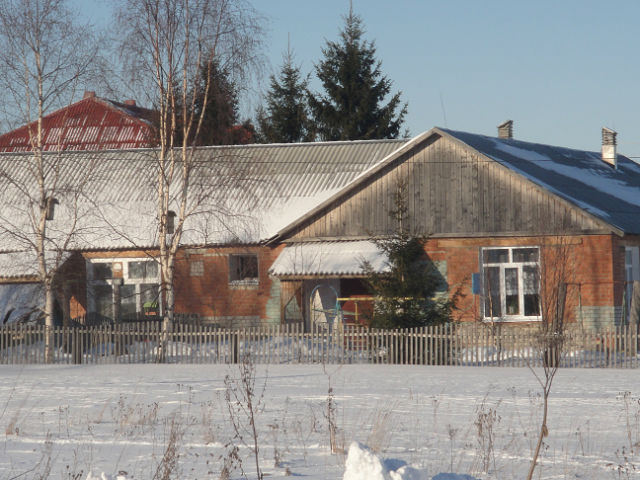 Мой любимый детский сад
Воспитатель: Воеводина Н.Н.
На работе
Школа, где я училась.
Мои друзья, мои учителя…
На вручении диплома!
Мои дети.
1989 год.
2011 год.
Я в группе – учитель, артист и боец,Порой даже не отдохнуть…Но если с моим бьётся 20 сердец – Я правильно выбрала путь!!!
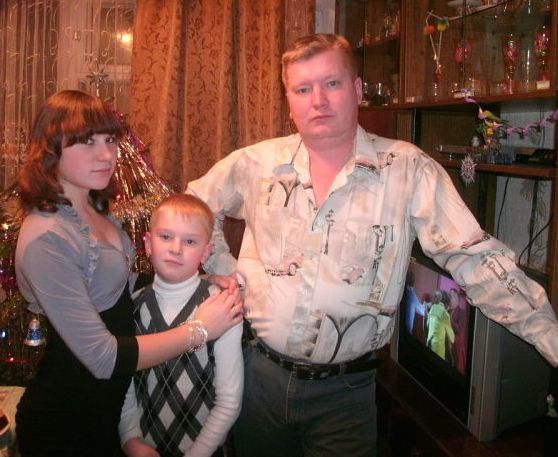 Сад на окне
Мое хобби…
На свете есть много различных профессийИ в каждой есть прелесть своя…Но нет благородней, нужней и чудесней,Чем та, кем работаю я !
Спасибо за внимание!
2013 год.